Measurement of gravity acceleration
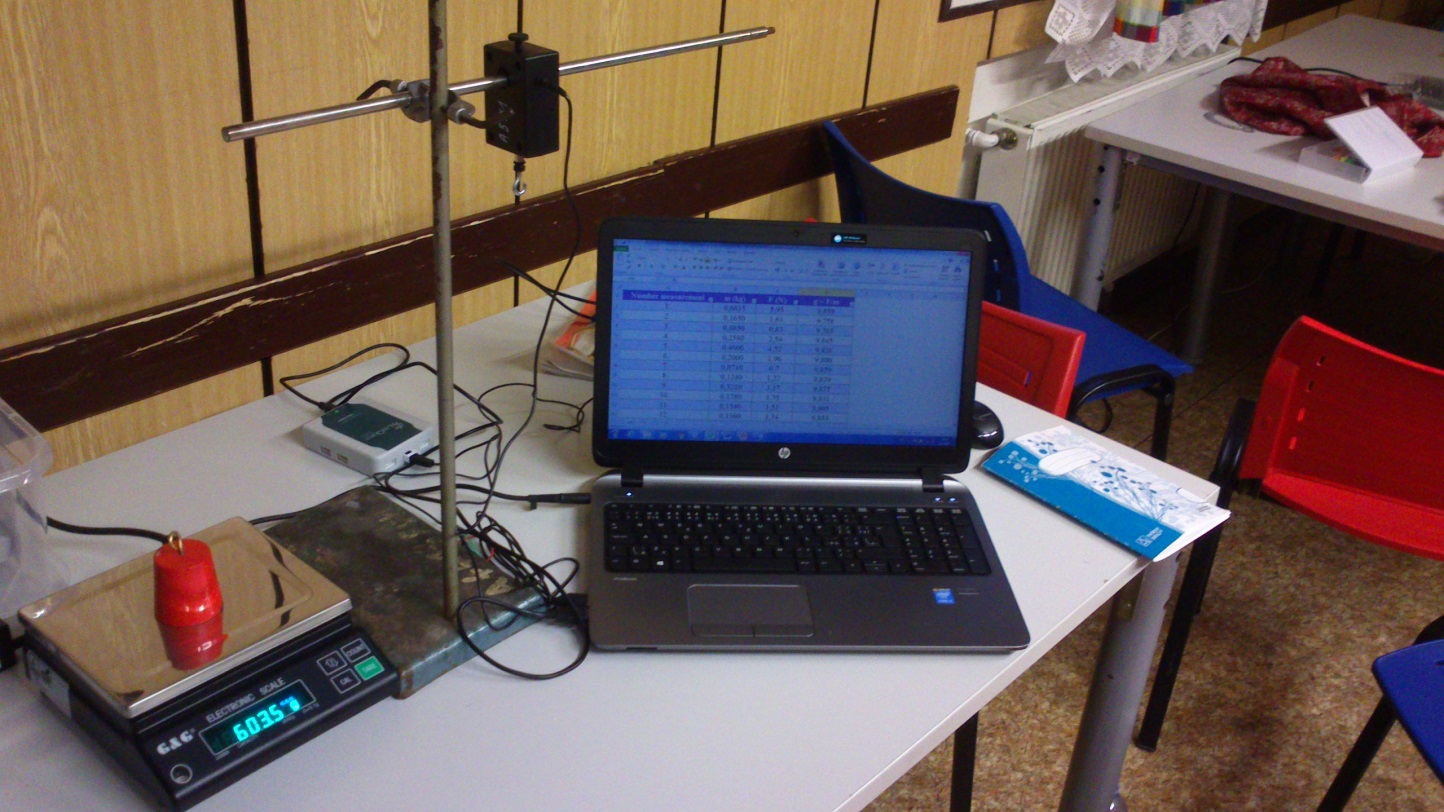 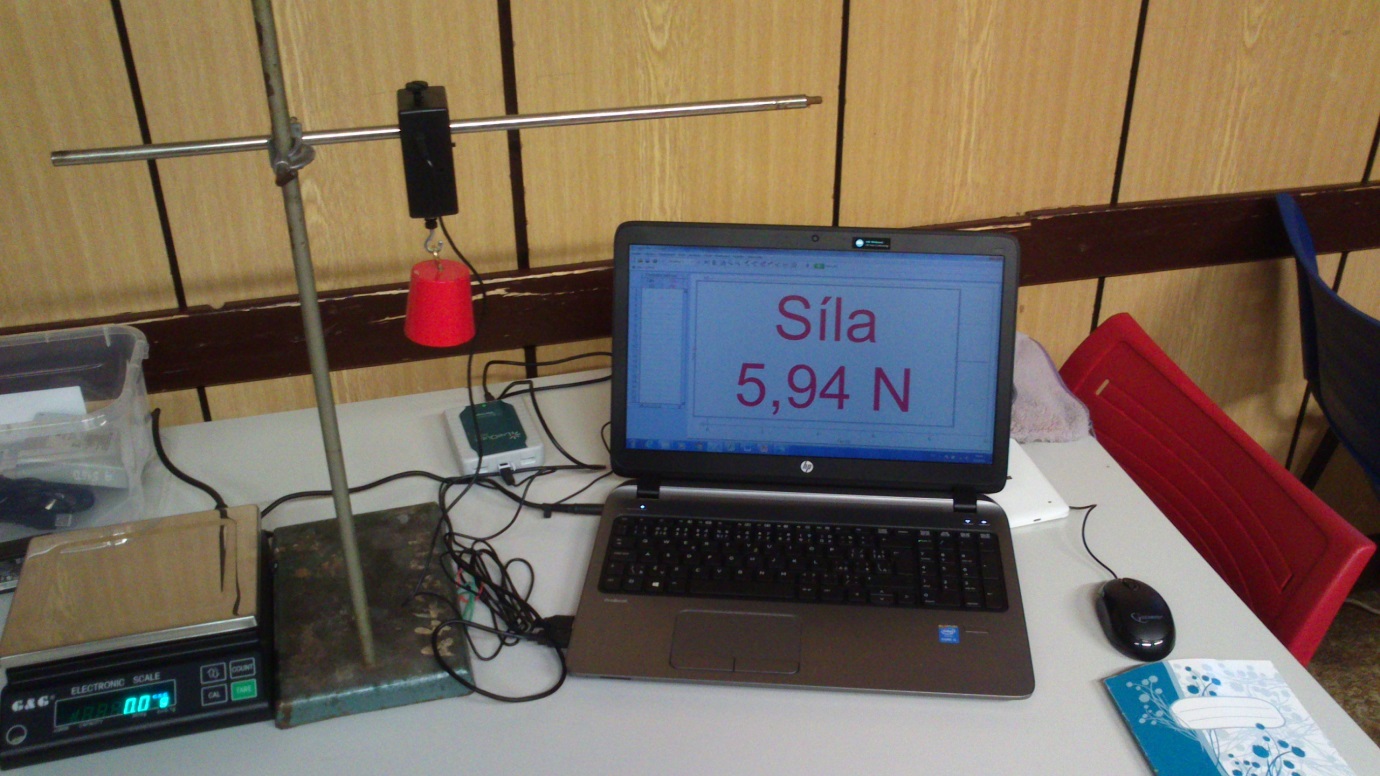 We measured the gravity acceleration with the help of the relation F = m ∙ g. 
We measured body mass (m) with help of  scales and gravity force (F) using the  force sensor – Vernier. 
We did the measurement with 15 different bodies.
We calculated the gravity acceleration with the help of  relation g = F / m.
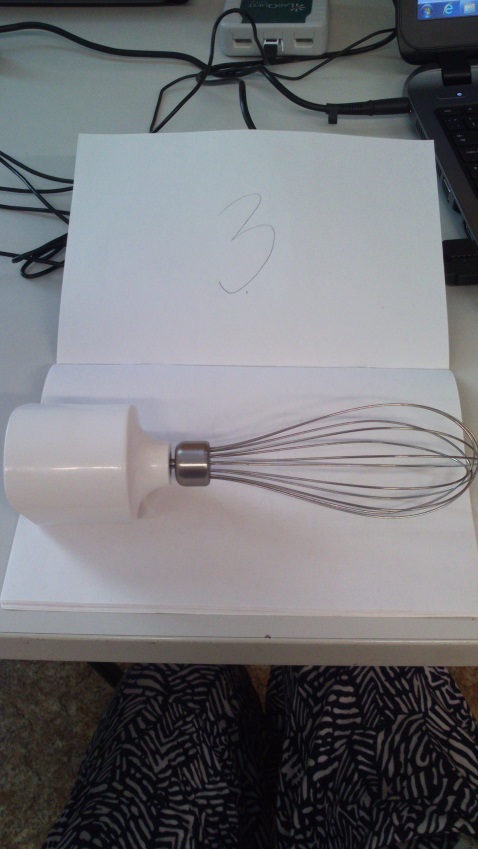 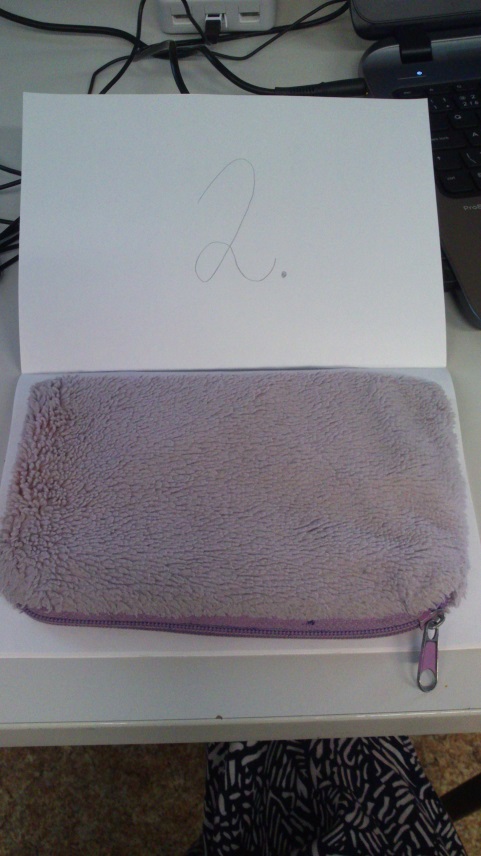 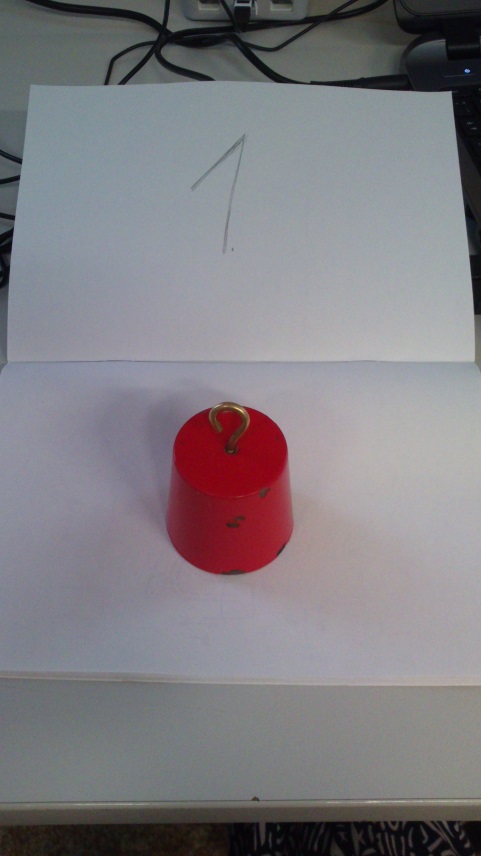 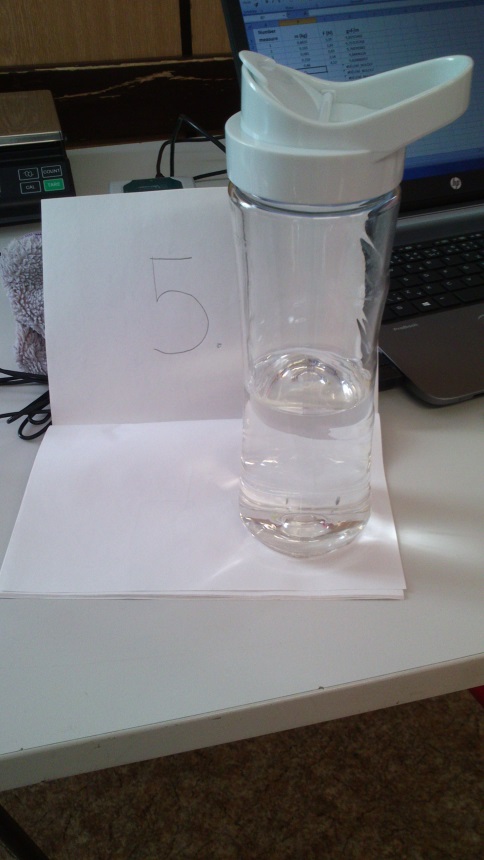 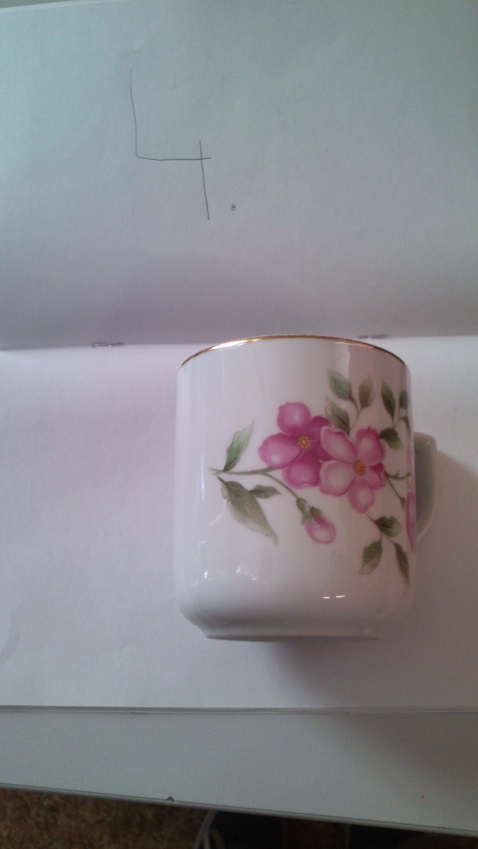 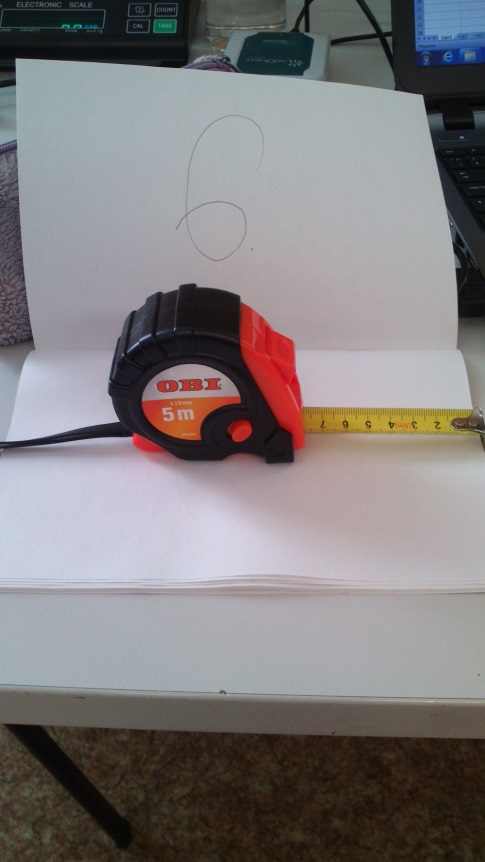 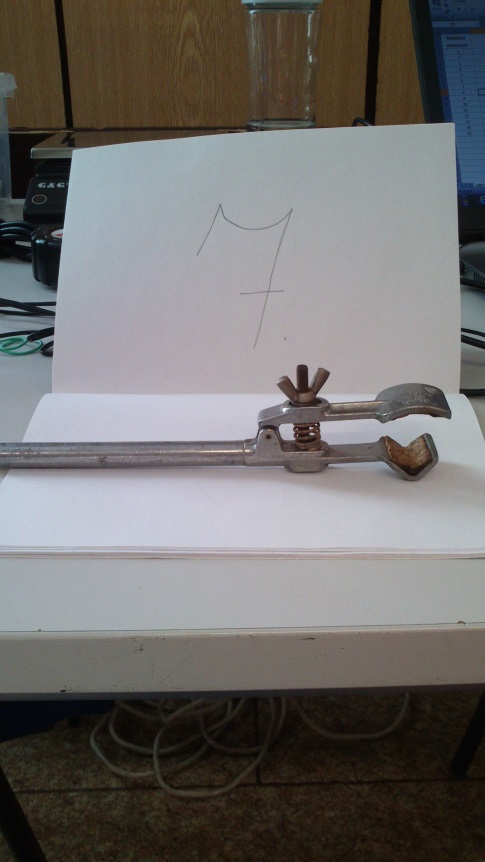 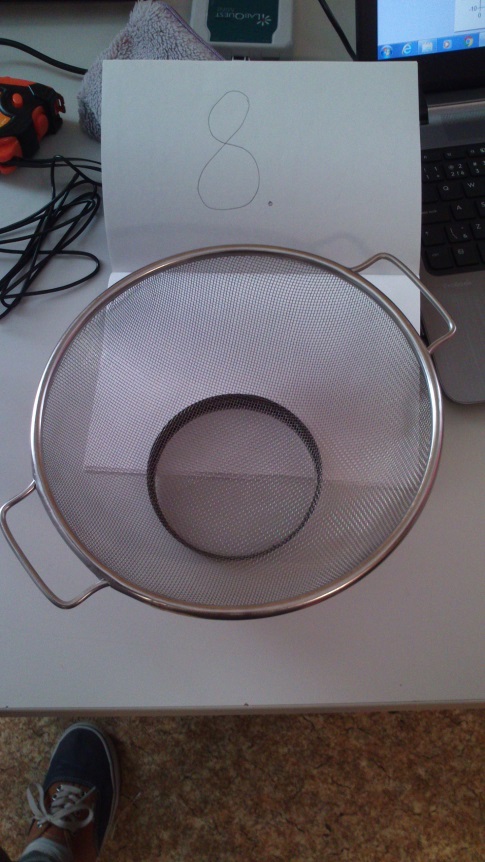 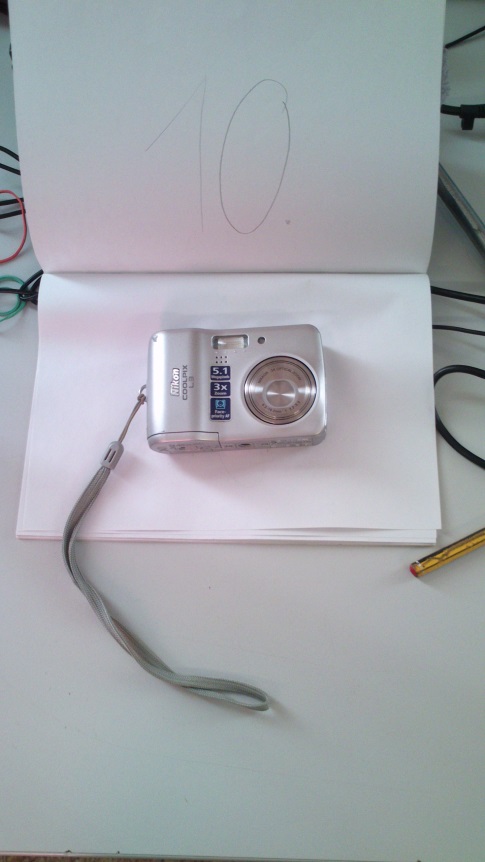 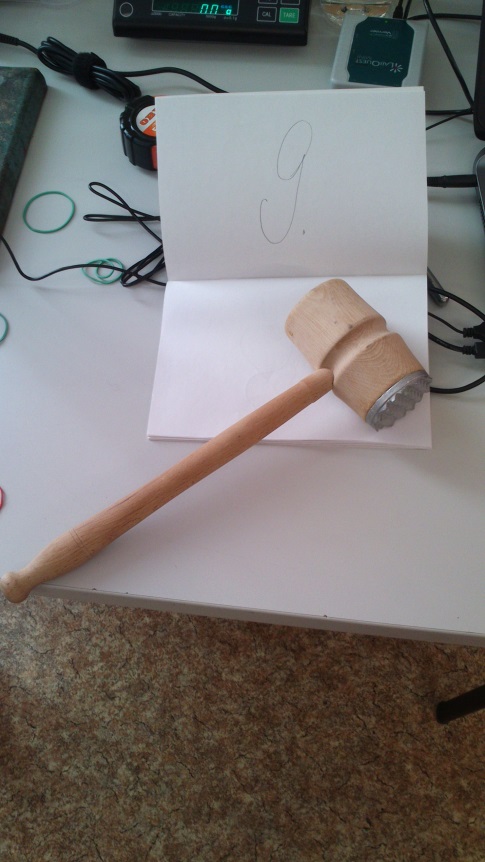 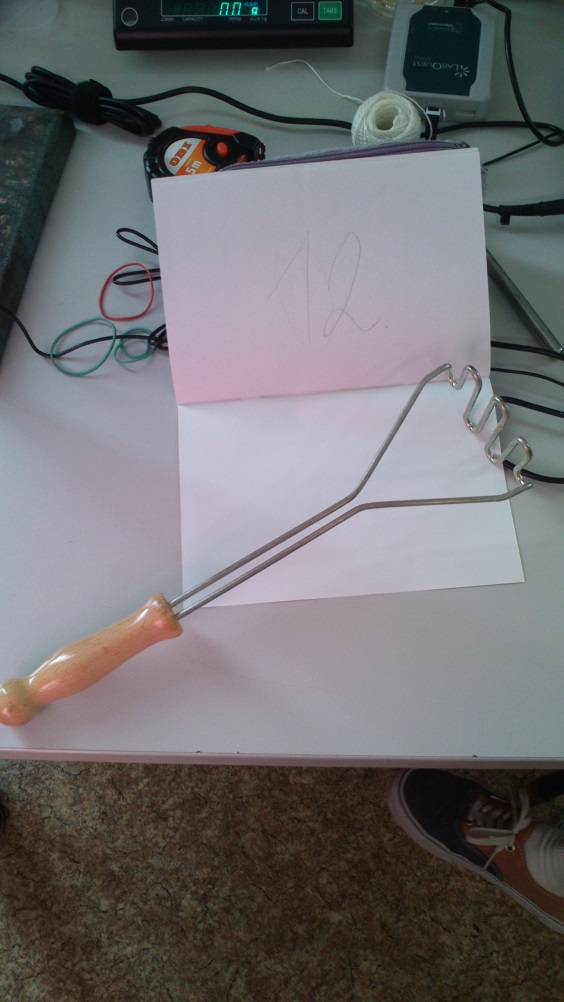 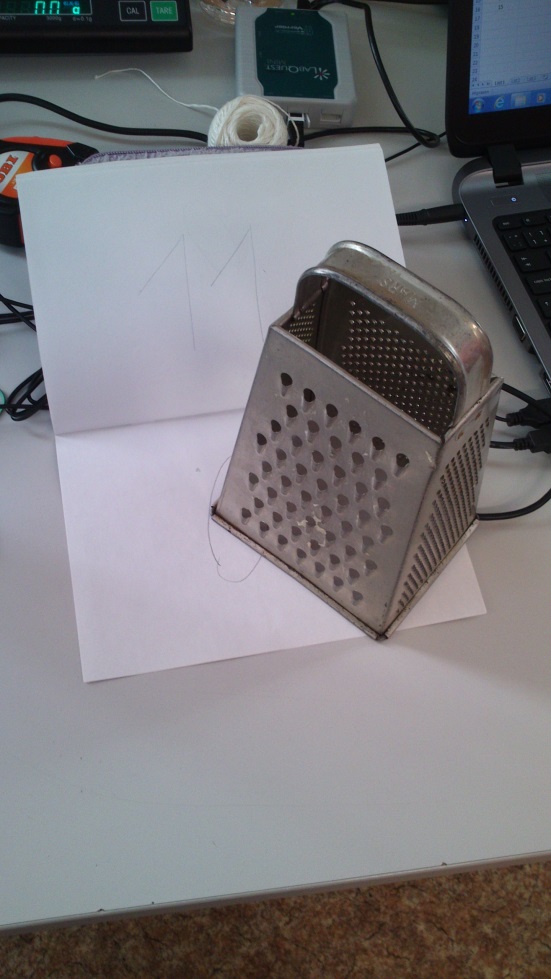 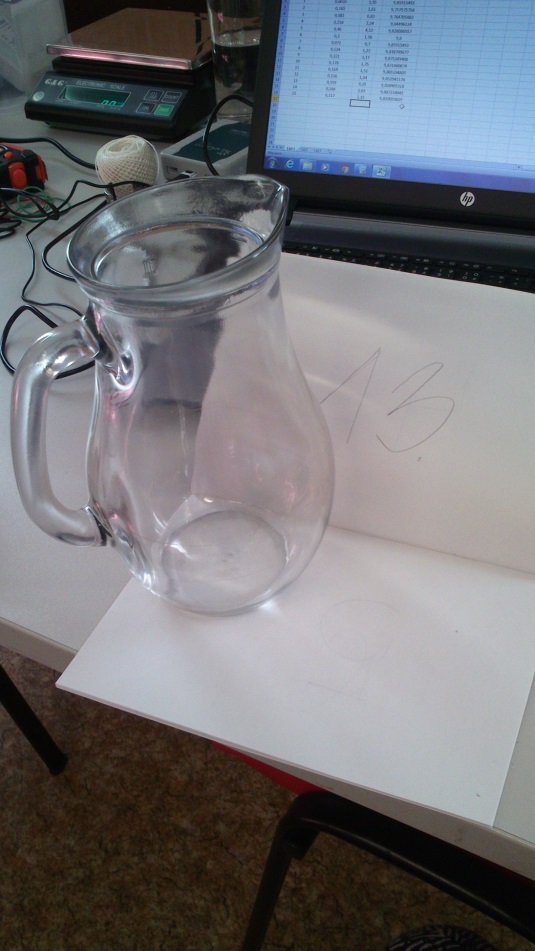 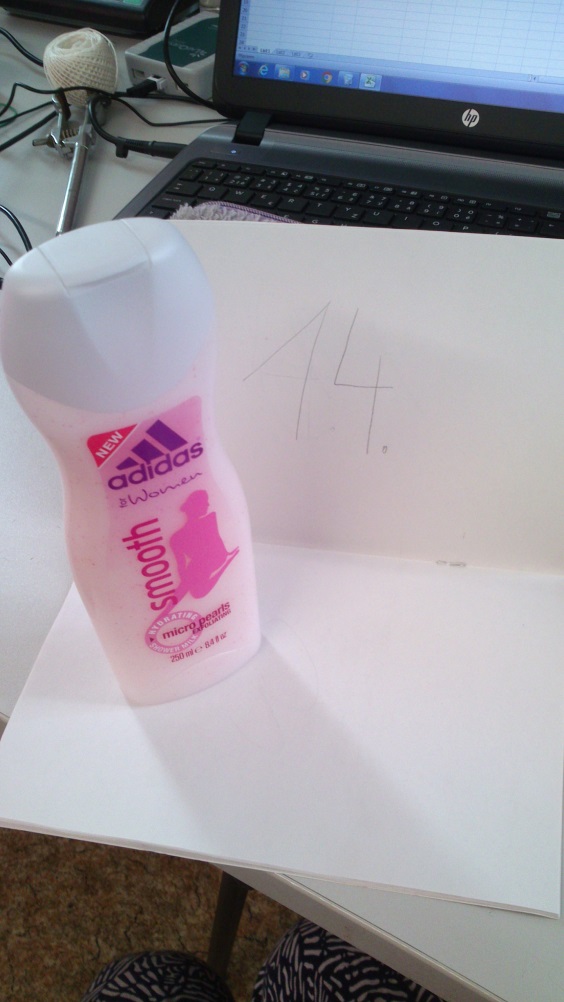 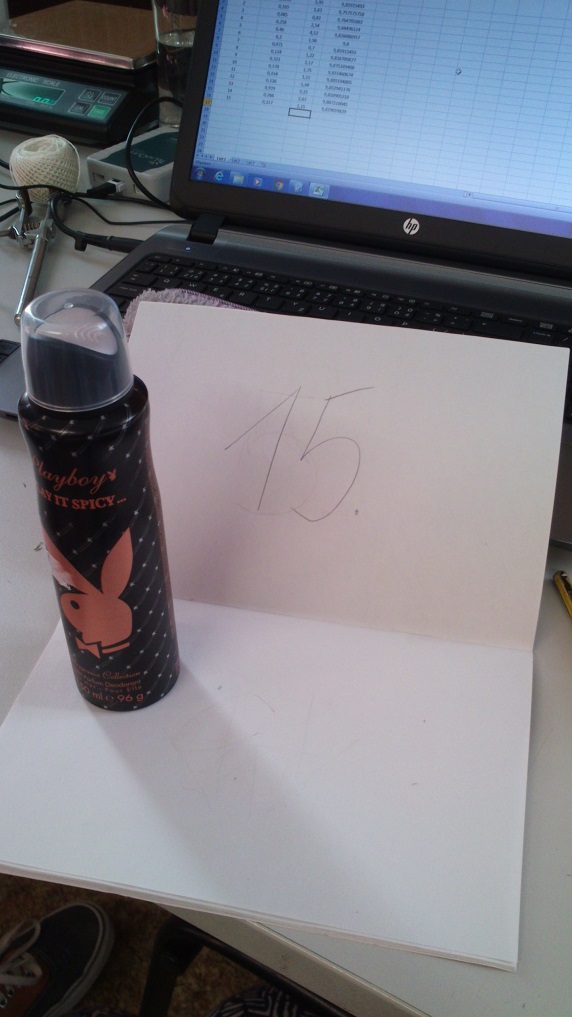 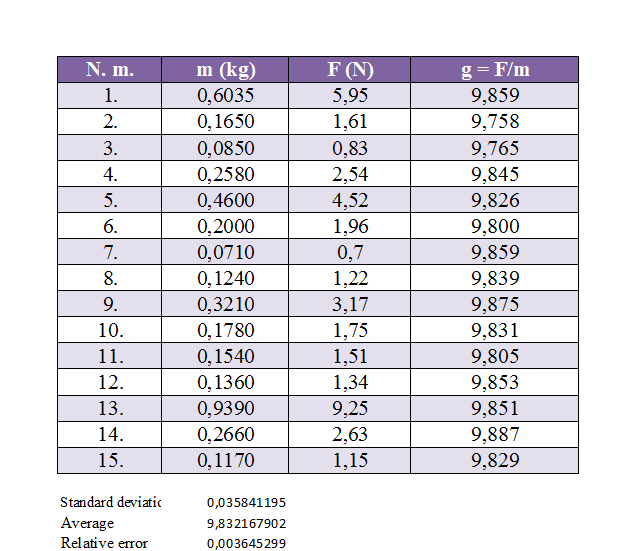 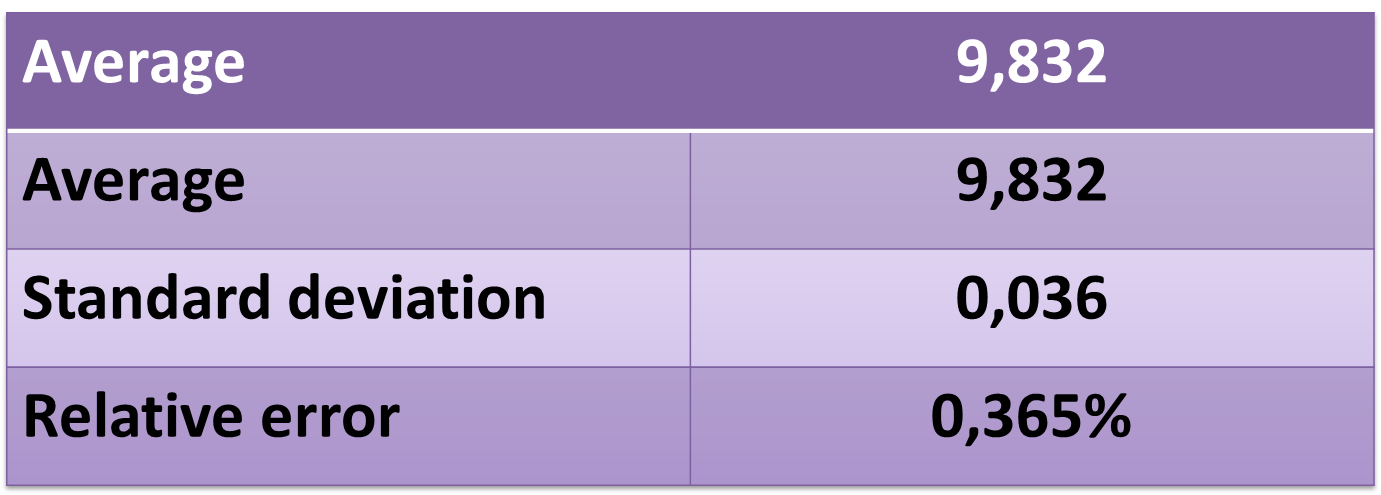 g = (9,832±0,036) m . s-2
Created by:
Pavla Menšíková, Tereza Polachová, Natálie Machalová, Lucie Blažková